«Люблю Урал – мой край родной!»
Городской дистанционный фестиваль 
«Люблю Урал – мой край родной!»
Номинация «Художественное творчество»
Тема «Земли секреты»
МБДОУ детский сад  202
Команда «Самоцветики»

Девиз :
Мы веселые  Уральские друзья
Друг без друга нам нельзя
И девиз у нас простой
Друг за друга мы горой

Руководители:
Елагина Ольга Александровна воспитатель
Заирова Вера Васильевна воспитатель
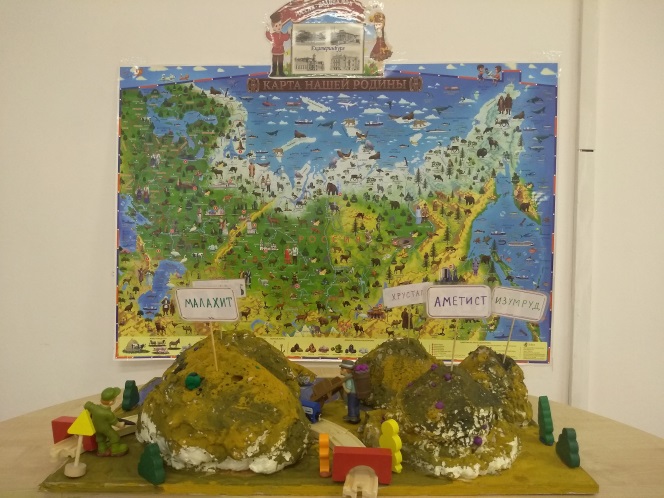 Актуальность
Выбор темы «Земли секреты»
Уральская земля таит в себе много секретов, которые  уже открыли.  

Мы можем их видеть  удивляться и  гордиться нашим любимым краем. 

Но все ли секреты открыты? 

Сделать новые открытия предстоит нам и мы к этому готовы!
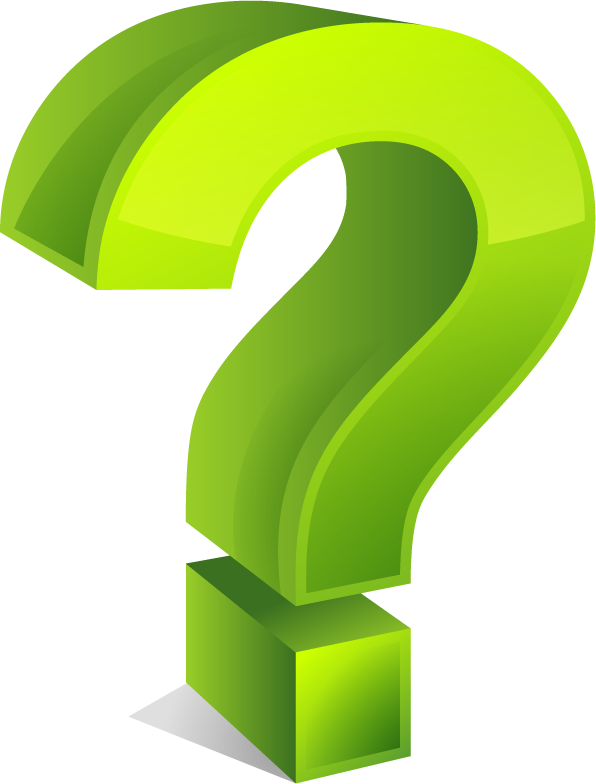 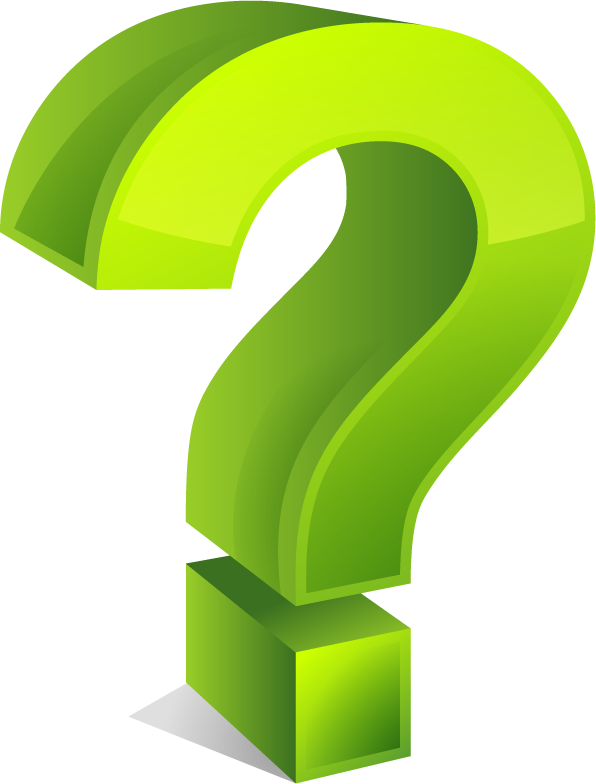 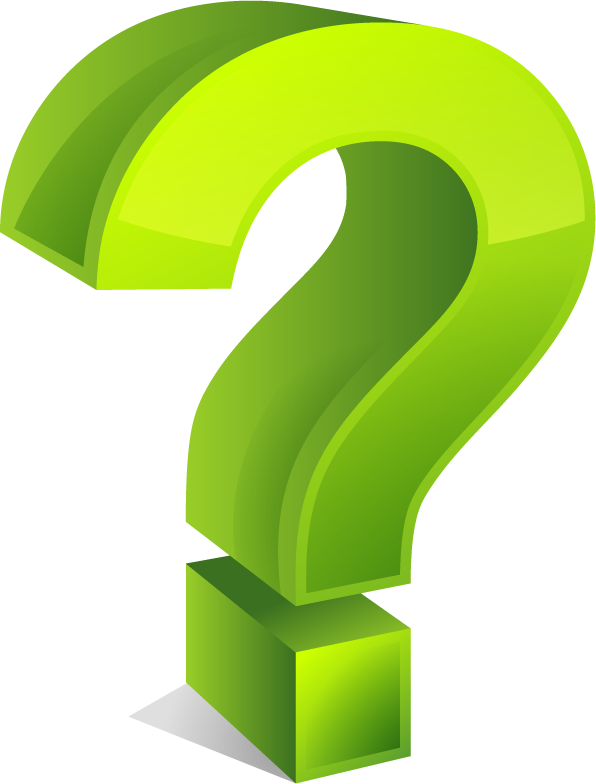 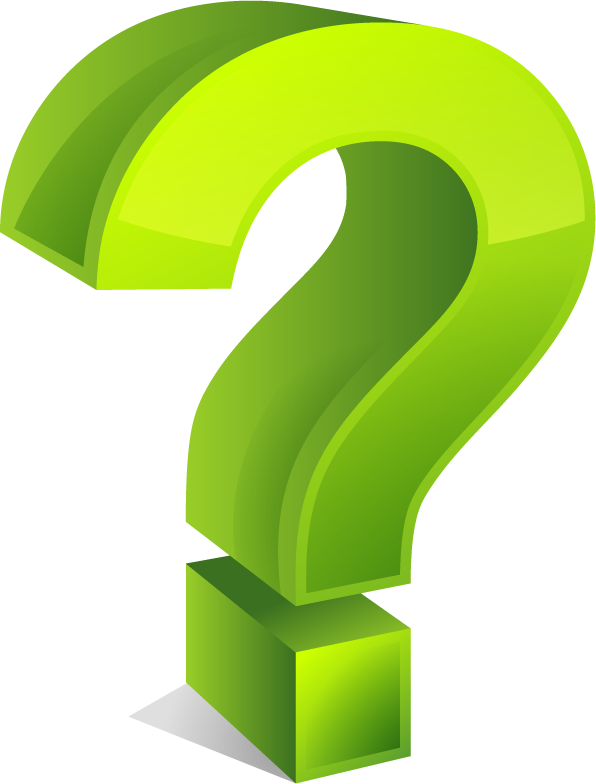 Характеристика проекта
Проблема
Цель проекта
Задачи проекта
Планируемый результат
Описание проекта1 этап постановка проблемы
В группу пришла девочка Арина и у нее были одеты мамины бусы из малахита, Женя спросил, что это за бусы? Воспитатель поддержала разговор, и спросил детей, кто знает из, какого камня сделаны бусы? А где добывают такие красивые камни?  Дети спрашивали, а как произошли камни, и какие бывают камни? Педагог уточнил,  что дети знают о камнях? Спросил, как можно узнать? Что  будем делать? Помог сформулировать проблему.  (Дети захотели, как горняки  добывать драгоценные камни). Как можно играть в горняков в группе? (создать макет своими руками)
2 этап определение цели, замысел
Педагог спрашивает детей, как в группе можно играть в добычу драгоценных камней, что для этого нужно (решить из чего можно сделать макет, нужно узнать, какие камни есть на Урале, как их можно добывать, что из них потом можно делать)
Спрашиваем, как мы это можем узнать (дети предлагают прочитать, посмотреть в интернете, спросить у взрослых)
Совместно  формулируем цель   сделать макет «Земли секреты» для игры в горняков
3 этап планирование
Что нам понадобиться для создания макета? педагог записывает, как мы будем создавать макет (записывает предложения детей и предлагает сам)
 Узнать, какие горы есть на Урале (рассмотреть и прочитать книги об Уральских горах, познакомиться с произведениями Бажова, посмотреть мультфильмы) 
 Какие камни там добывают (Настольная игра «Самоцветы Урала», знакомство с картотекой самоцветов, с уральским фольклором, выставка камней) 
Как происходит процесс добычи СРИ на улице «Добыча полезных камней», лепка малахитовых бус
Из каких материалов можно создать сам макет (строительная пена, гуашь, пластилин, мелкие игрушки)
Помощь родителей  в приобретении материалов (строительной пены) и в создании выставки камней
Думаем как сделать макет (педагог записывает предложения детей, из каких материалов с кем,  зарисовывает напротив картинки ребенка маркировка кровати, которую он знает, нарисовать, то, что он предложил. Например, горы сделать из строительной пены, раскрасить макет красками, из пластилина сделать драгоценные камни. Этот план оформляется педагогом на листе бумаги А4 и для детей и для родителей (это нужно для информирования родителей). Фотография плана отправляется в родительскую группу,: делается короткая видео запись, в которой объясняется, что это за проект, для чего он нужен и какая помощь нужна от родителей.
Далее в течении всей работы план перед глазами детей и он видят, что уже сделали, а что еще нужно сделать
4 этап реализация проекта
Дети познакомились с произведениями Бажова «Каменный цветок» «Серебряное копытце», «Огневушка Поскакушка»
Посмотрели мультфильм «Каменный цветок»
Познакомились с фольклором Урала, рассмотрели картинки Уральских камней и мест их добычи, научились играть в игру «Самоцветы Урала»
Лепили бусы смешивая пластилин добиваясь эффекта камня малахита
Играли в СРИ «Добыча драгоценных камней» познакомились с профессиями горного дела
Играли в игру на развитие речи «Ярче солнышко свети»
С помощью родителей организовали выставку камней, познакомили других детей с названием самых ценных камней Урала
Выбрали материалы для создания макета
С помощью педагогов создали макет «Земли секреты»
Презентовали его в видеоролике созданном педагогами
5 этап анализ результатов
Особенность этого этапа для детей – это то, что они живут этой ситуацией. Они создают макет, который помогает им в среде группы играть в горняков добывать драгоценные камни они интересно проживают эту историю, решаем возникшую проблему, учимся планировать свою работу и можем показать другим детям и взрослым свой результат. Всю проделанную работу показываем родителям, как видеоотчет о проекте. Родители видят  результат своей совместной работы с детьми.
Дети познакомились с произведениями П.П.Бажова «Серебряное копытце», «Огневушка Поскакушка»
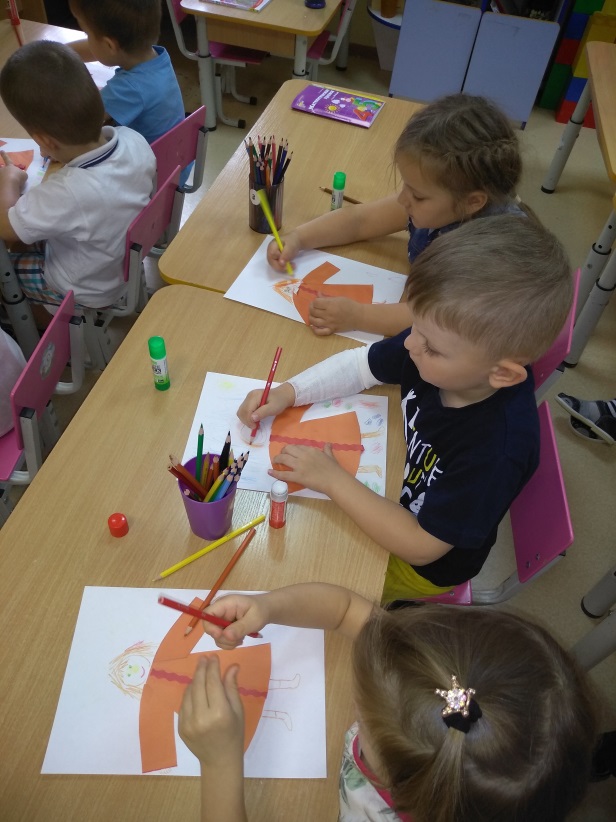 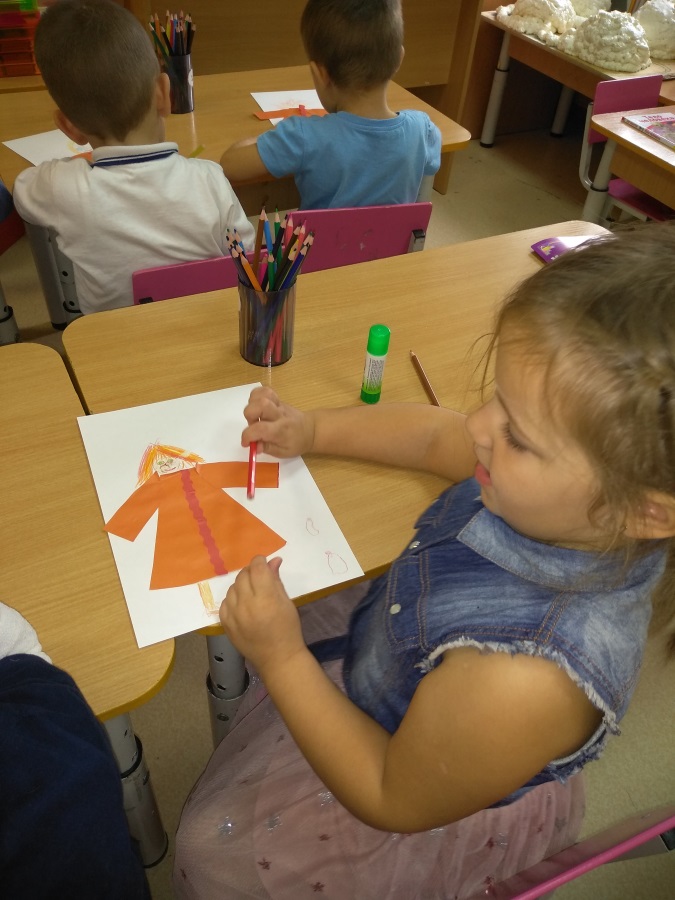 Дети посмотрели мультфильм по сказам Бажова «Каменный цветок»
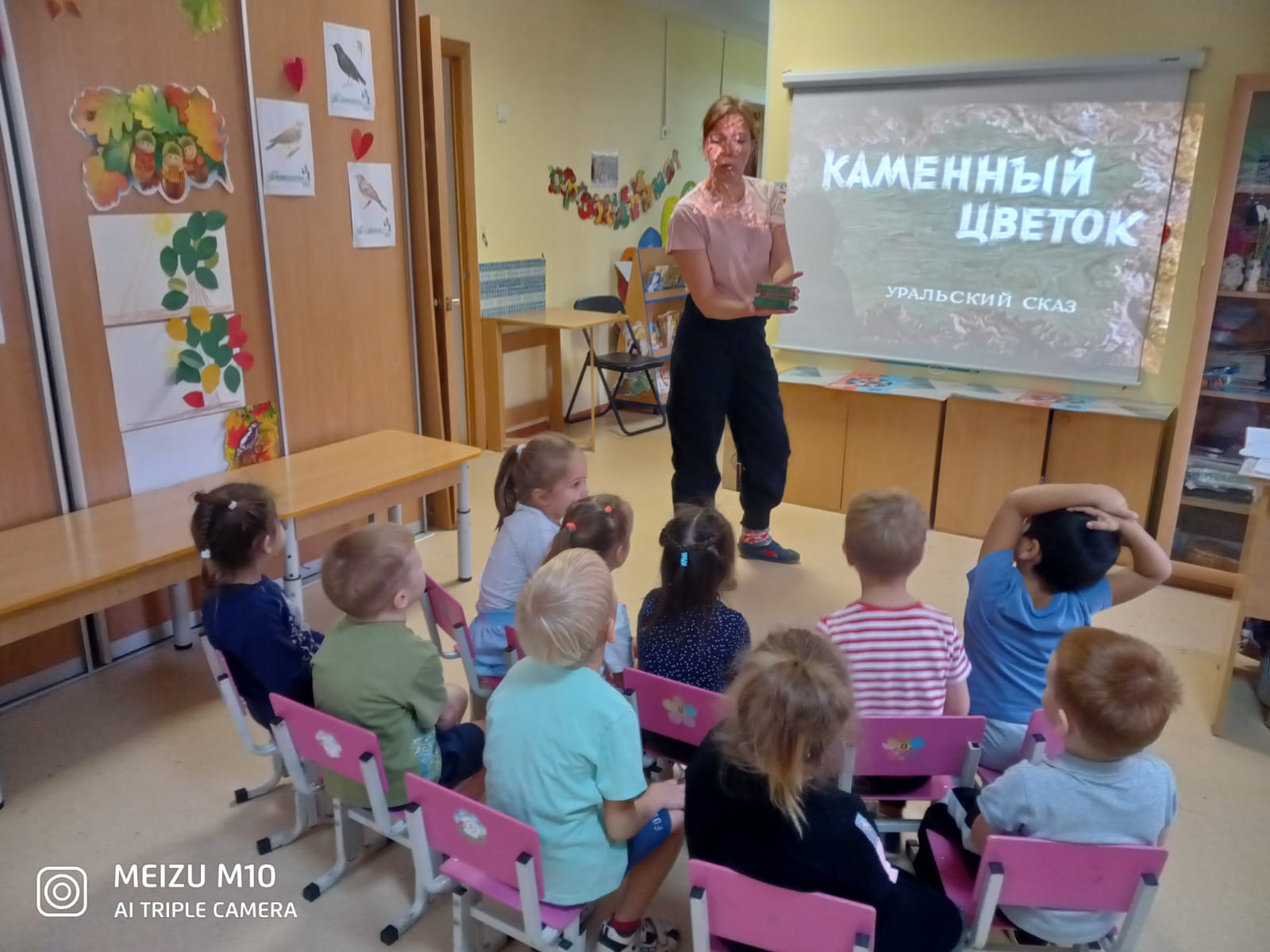 Рассмотрели картинки Уральских камней и мест их добычи
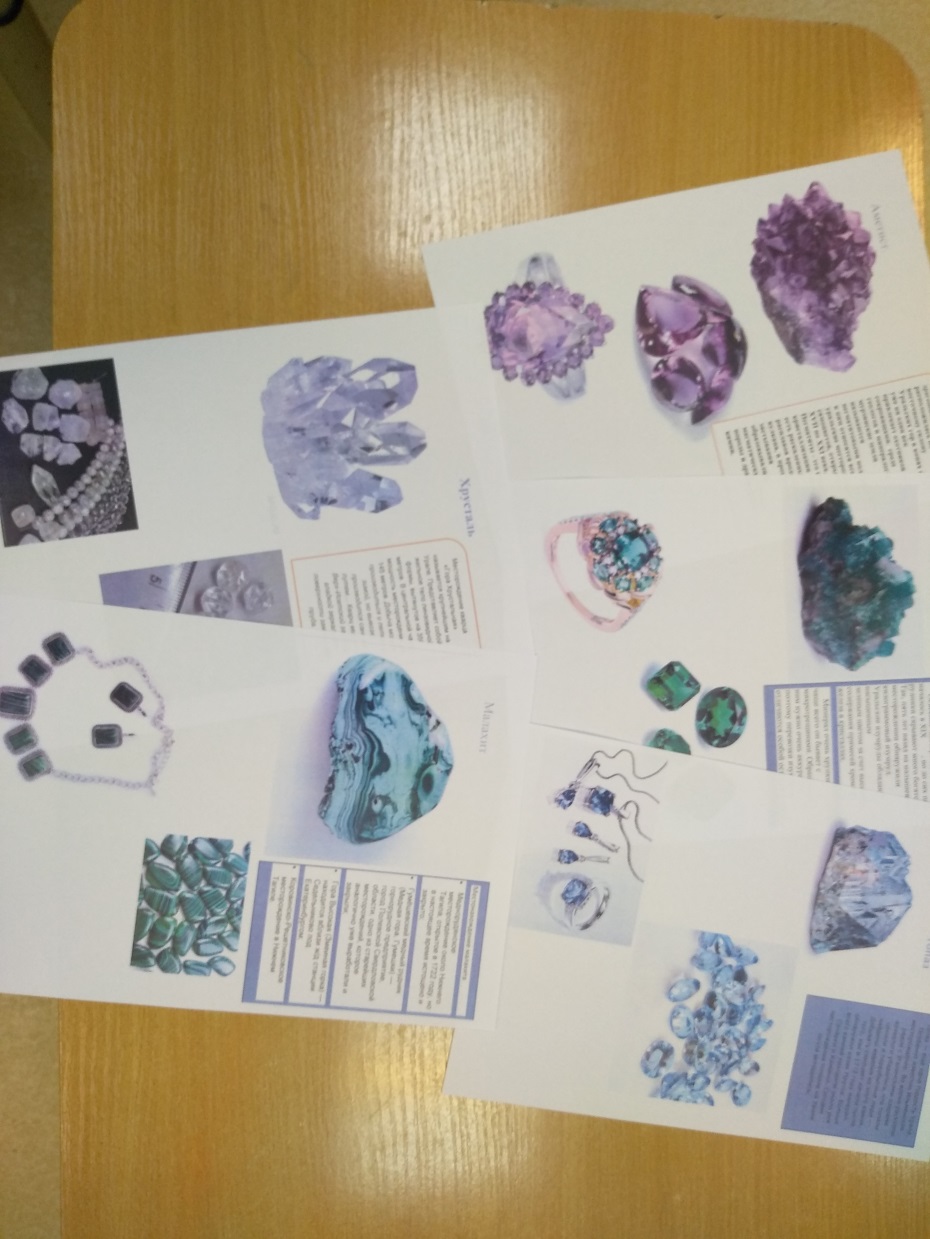 Играли в настольную игру «Самоцветы Урала»
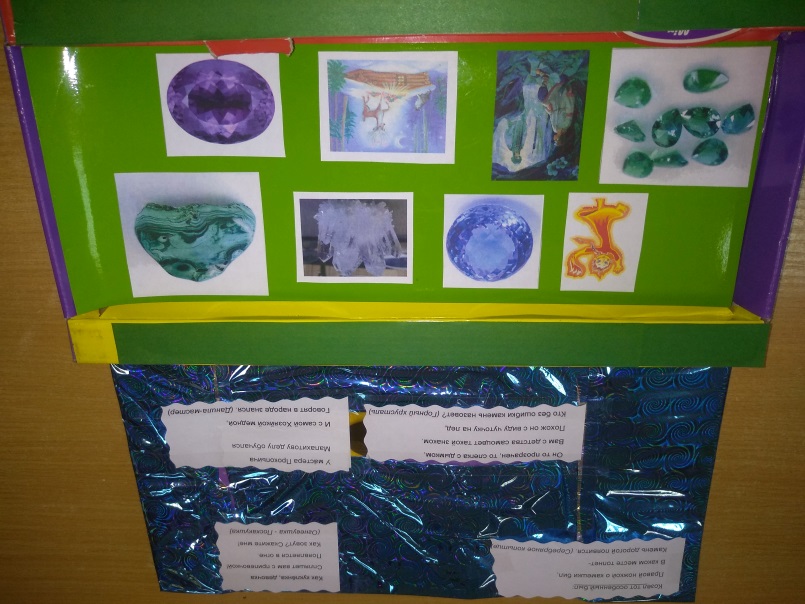 Лепили бусы, смешивая пластилин и добиваясь эффекта камня малахита
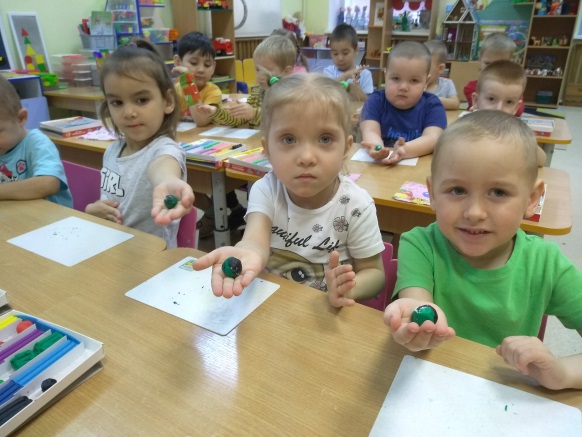 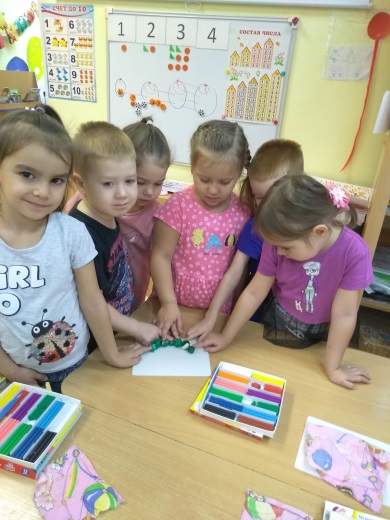 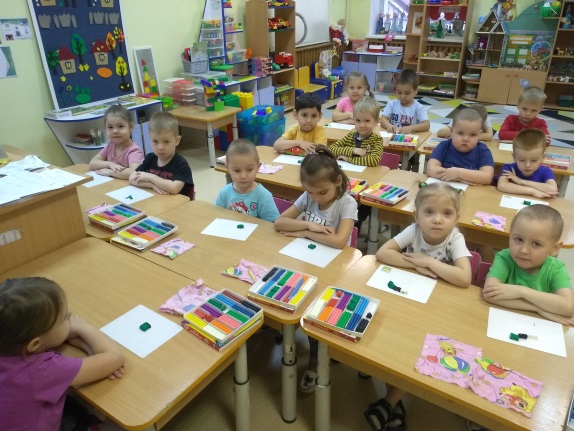 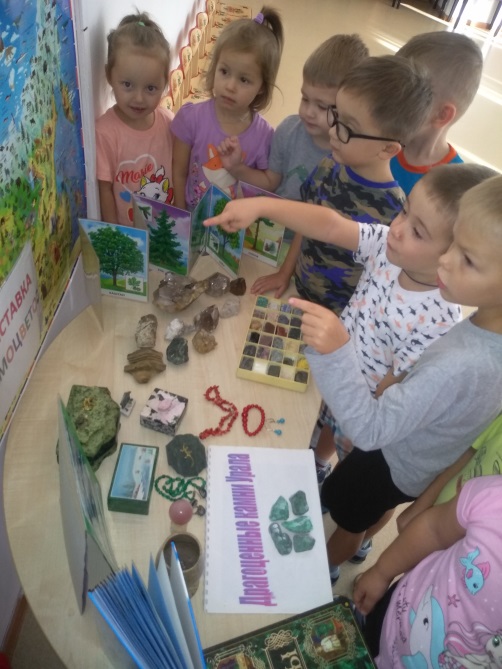 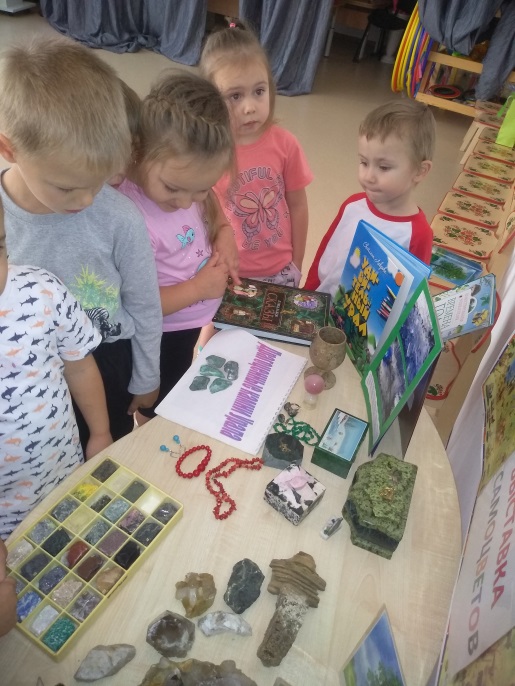 Выставка
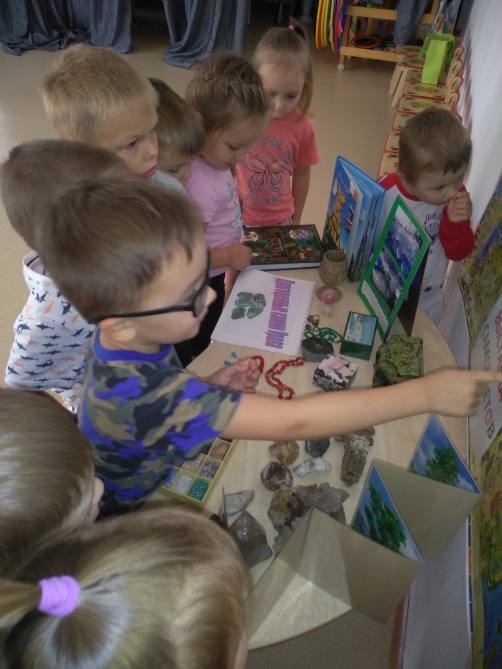 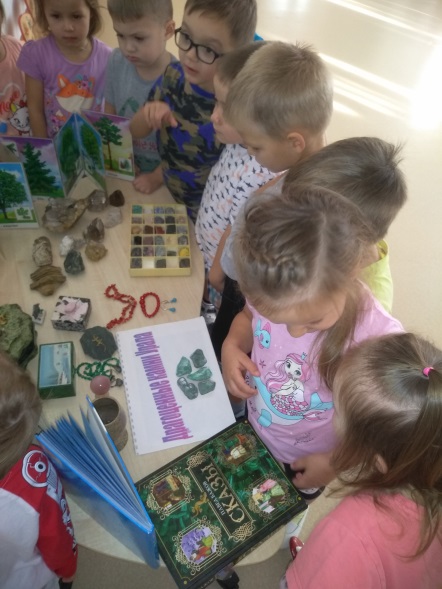 Игры «Добыча драгоценных камней»
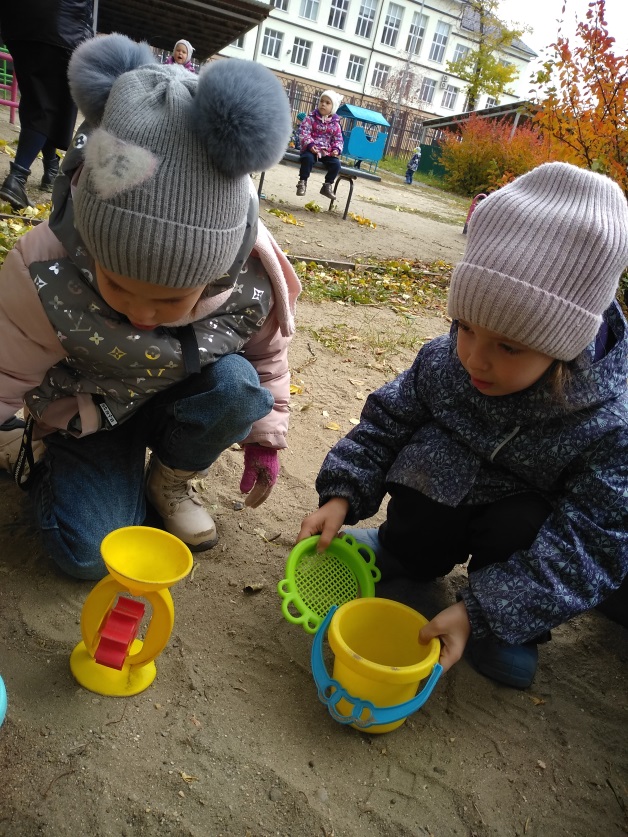 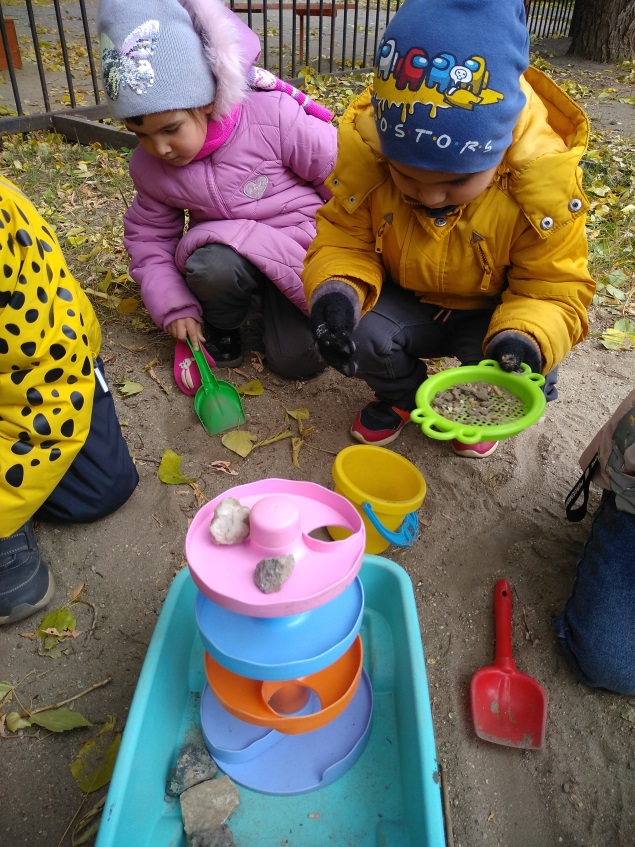 Играли в игру на развитие речи «Ярче, солнышко, свети»
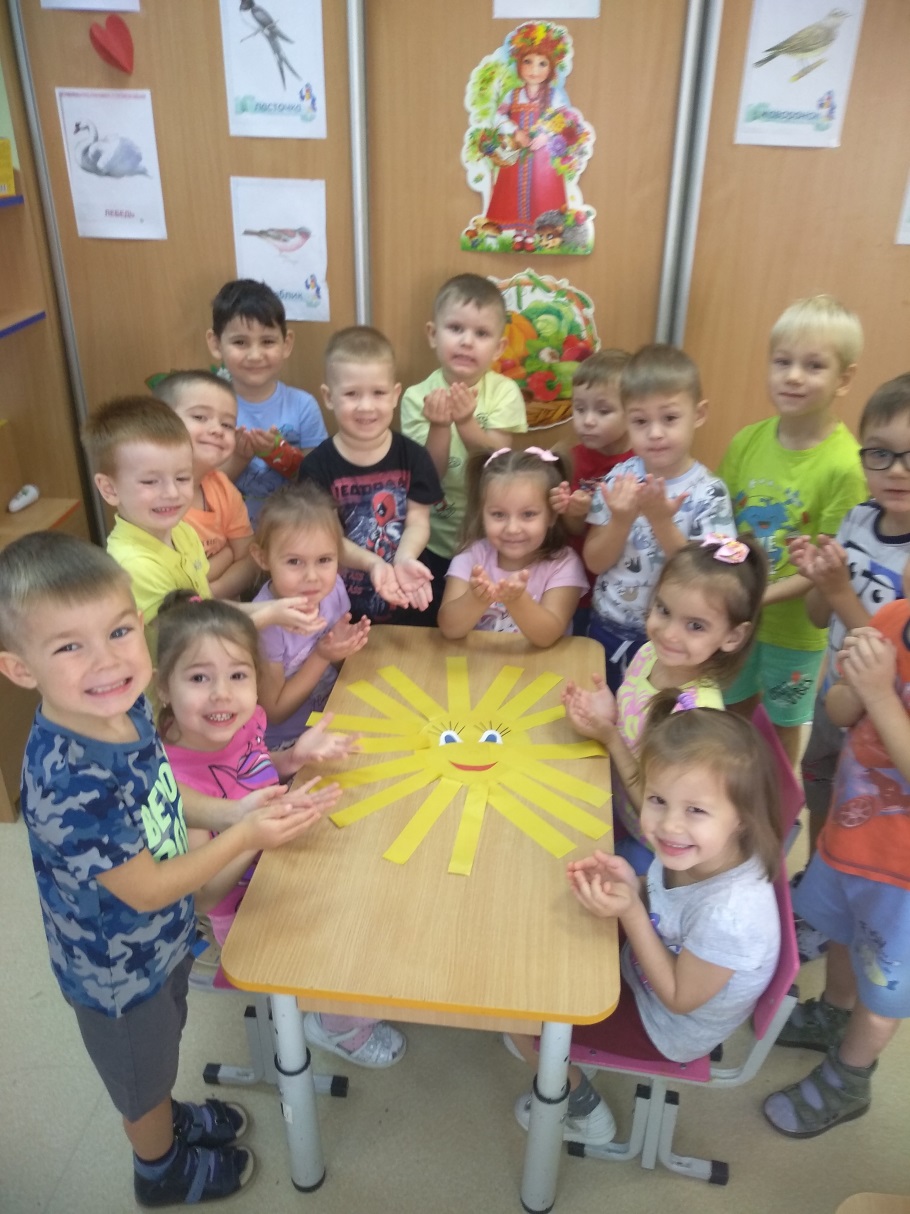 Выбрали материалы для создания макета
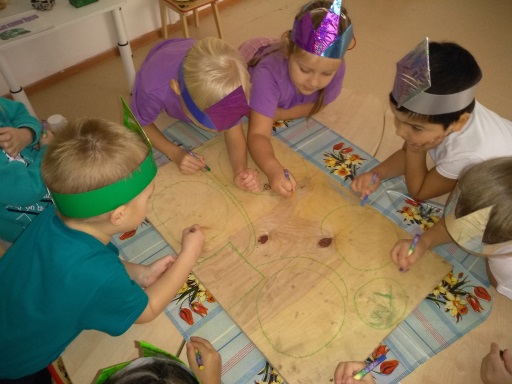 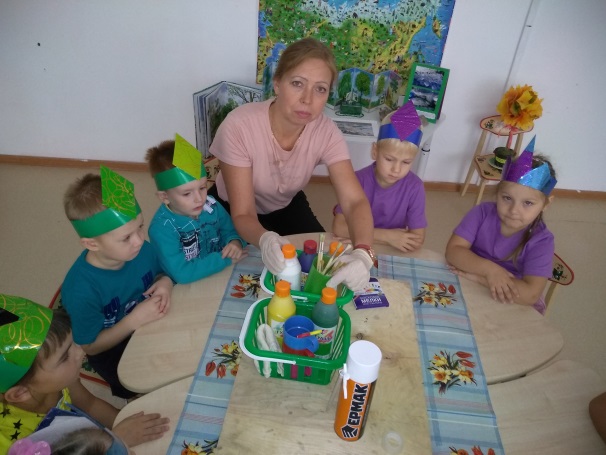 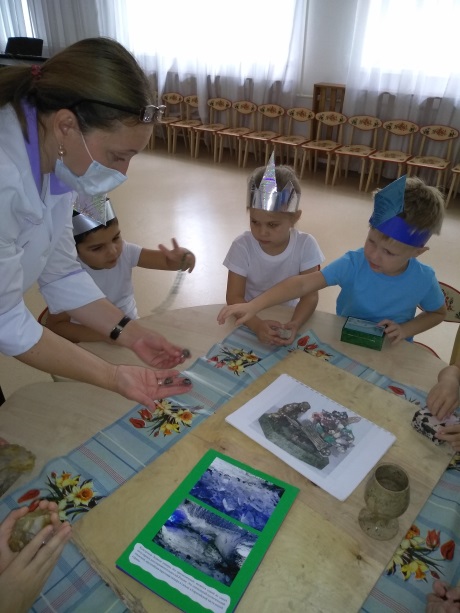 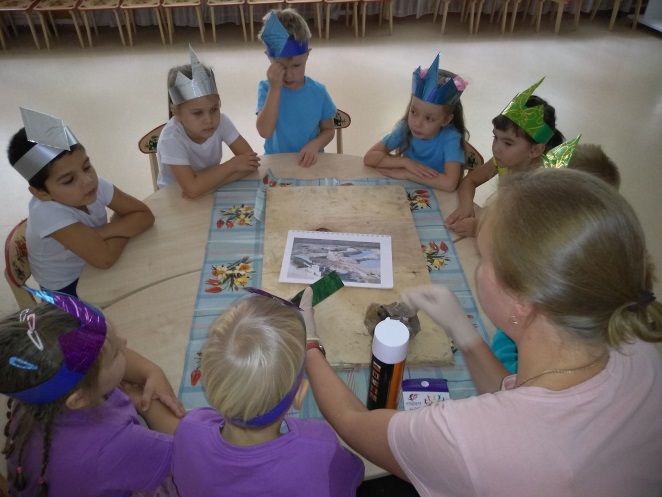 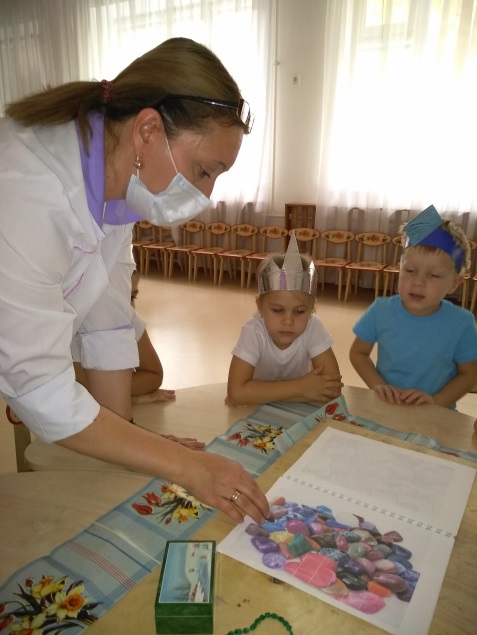 С помощью педагогов создали макет «Земли секреты»
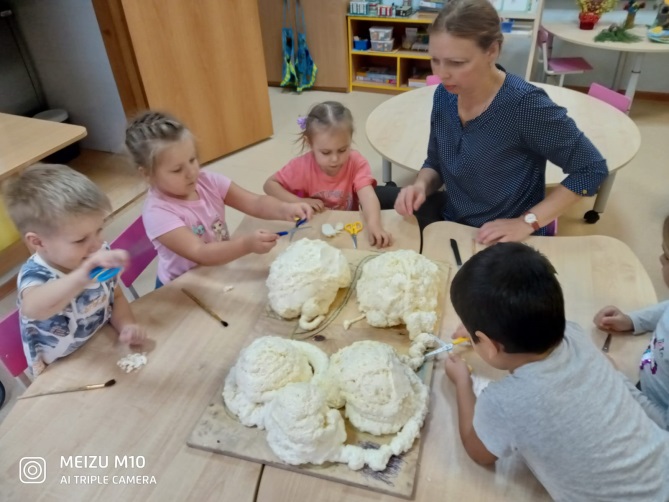 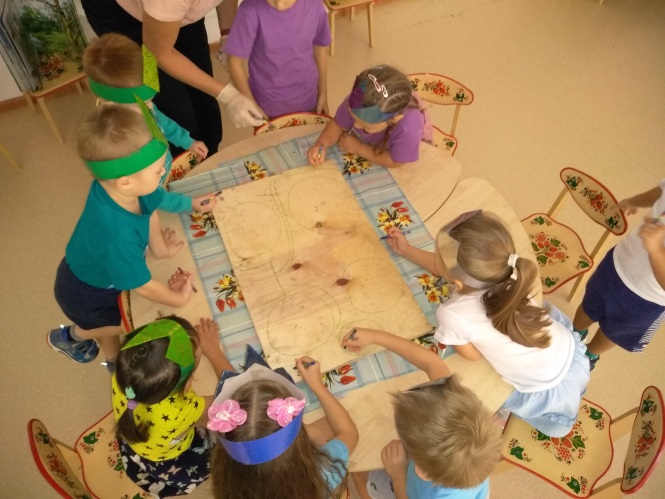 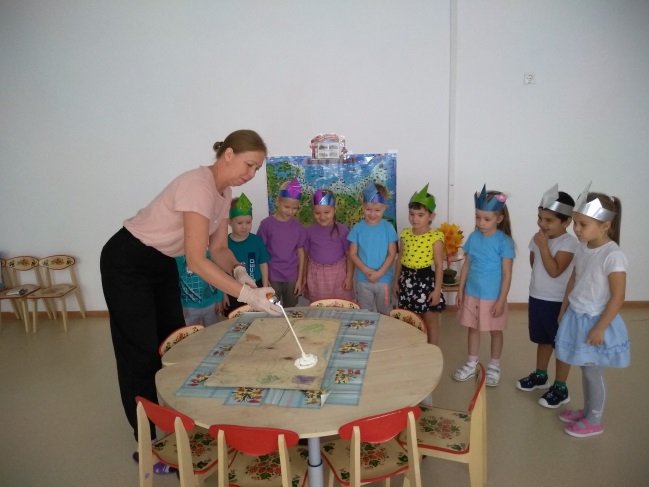 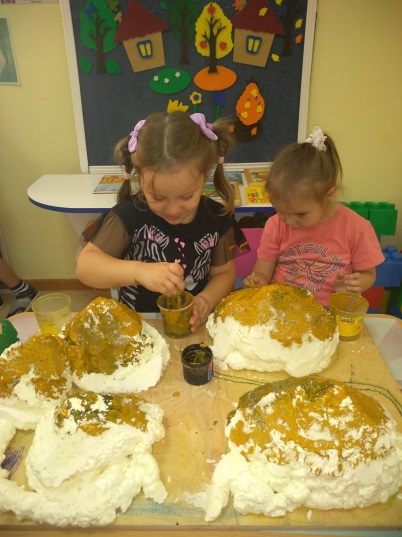 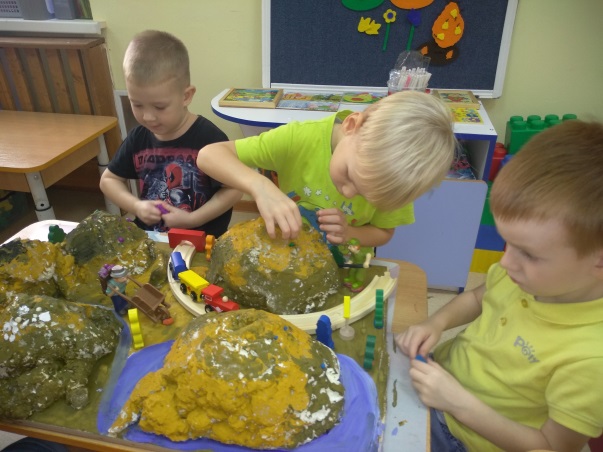 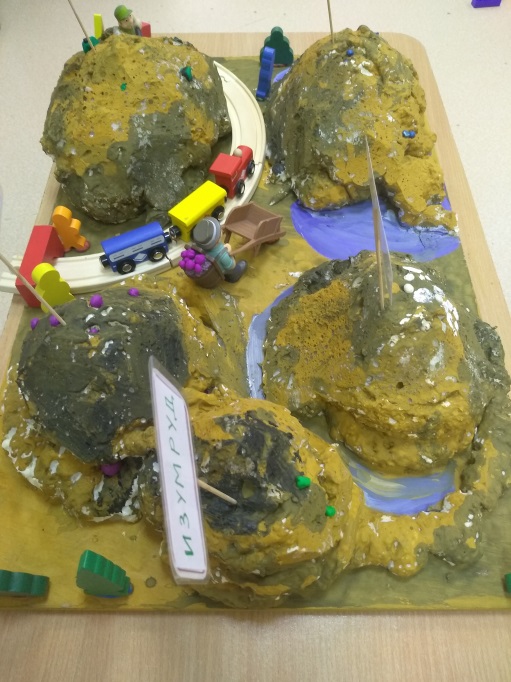 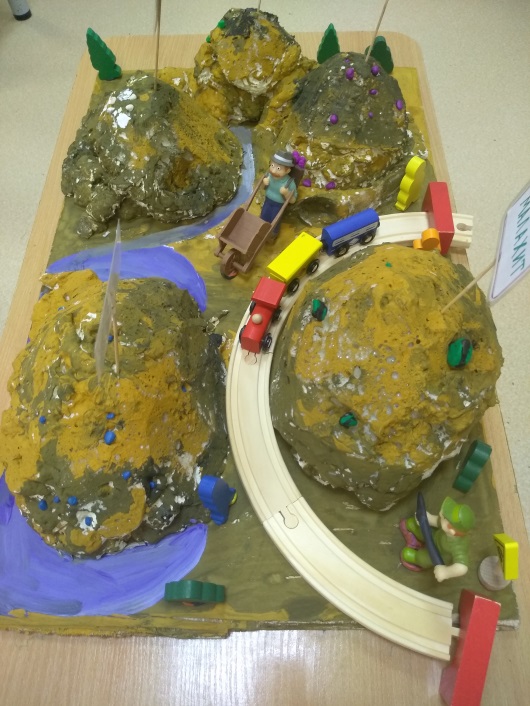 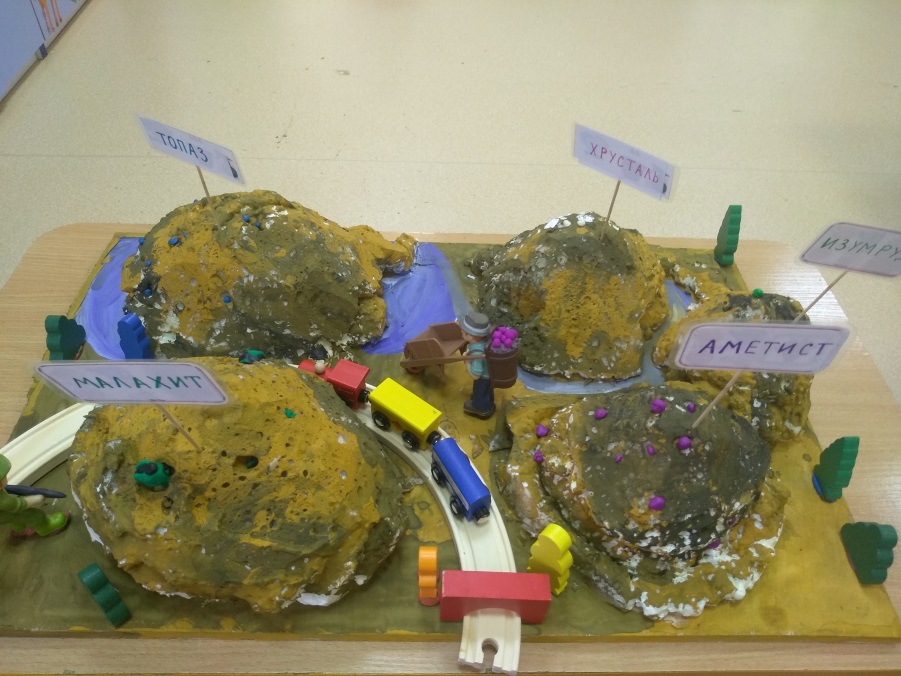 Педагоги ничего не усложняли при реализации проекта. Совместно с детьми выбирали, какой продукт получится, совместно  планировали, путь по которому идут дети. 
Все это сделано для того чтобы дети получили первые базовые навыки реализации проектов. Дети понимают, что может быть какой-то план, что мы можем по нему что-то делать и можем быть объединены каким-то общим делом. 
В более старшем возрасте, такие проекты будут привычными для детей. И реализовывать их будет проще и интересней, как детям, так и родителям. У всех появляется опыт, и проекты смело можно будет усложнять.  
Знания об истории развития горного дела на Урале стали для детей их личной интересной историей, что помогло создать небольшой уголок малой Родины,  в котором можно играть и делиться знаниями с другими детьми